Chapter 4:  Listening Effectively
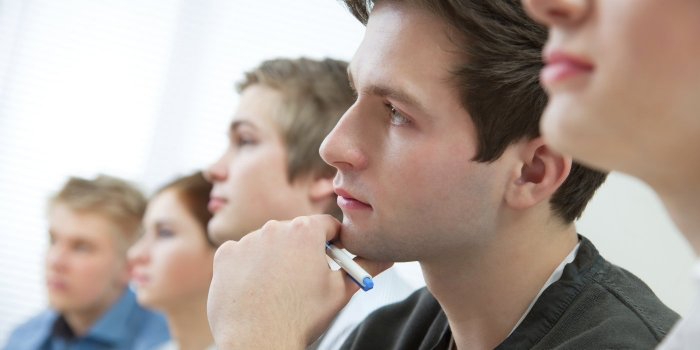 Learning Objectives
After reading your chapter, you will be able to:

Explain the difference between listening and hearing
Understand the value of listening
Identify the three attributes of active listeners
Recognize barriers to effective listening
Employ strategies to engage listeners
Provide constructive feedback as a listener
2
Hearing:

Physiological response to sound waves

Auditory Association occurs in brain
3
Listening:

Requires conscious attention

Different types of listening
4
Types of Listening:
Appreciative 
Relational 
Empathic/Therapeutic 
Informational
5
Value of Listening:
Strong correlation between listening and school success
Allows for better impression on employers
Increased self-esteem
6
Other Elements to Effective Listening:
Attention

Attitude 

Adjustment
7
Barriers to Effective Listening:
Anticipating

Judging

Emotional Triggers
8
Strategies to Effective Listening:
Keep an open mind
Identify distractions
Come prepared
Take notes
9
Providing Speaker Feedback:
Nonverbal (Listener’s lean)

Verbal Feedback (Ask questions)
10
Encouraging Effective Listening:
Write for the ear
Appeal to intrinsic motivation
Use active voice, repetition,     & vocal emphasis
Convince them to engage
11
Conclusion:
Difference between listening and hearing

Use active listening techniques

Avoid barriers to listening
12